Панорама современной Москвы. Общий план.
Панорама современной Москвы.  Кремль сегодня.
Строительство Кремля при Ю.Долгоруком. Картина А.Васнецова
Юрий Долгорукий
1147
Задача 1
S кремля построенного Юрием Долгоруким в 6-ть раз больше S маленькой крепостницы. Вместе две S -105000 м. кв. Найти S маленькой крепостницы и S Кремля.
Деревянный Кремль
Иван       Калита
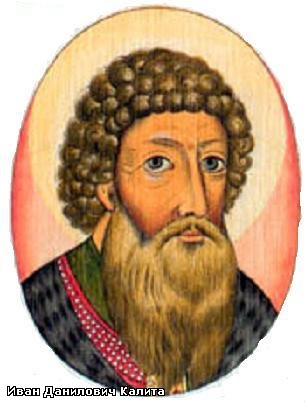 ----------------------------------
Д. Донской
Кремль при Д. Донском
Куликовская битва
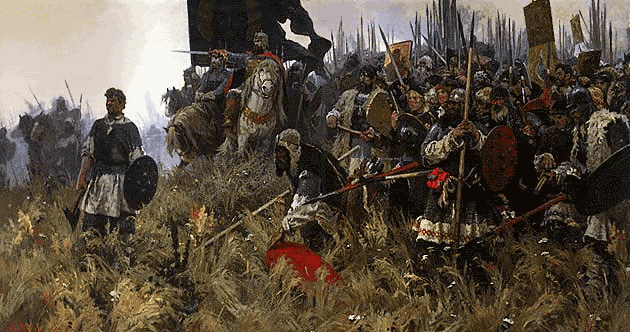 Задача 3 – В 1, В 2, В 3.
В1
Кремль, построенный при Ю.Долгоруком, имел S - 9га, а при Иване Калите на 10,9га больше.
Вычислите S кремля при Иване Калите.

В2
Белокаменный Кремль, возведённый при Д.Донском , имел стены длиной 1,979 км, а современный Кремль на 0,256 км. длиннее. 
Вычислите длину стен современного Кремля

В3
Современный Кремль на 6,6 га. больше чем был деревянный. Вместе 2 площади 46,4 га. 
Какая S была у деревянного Кремля и какая S современного Кремля
Иван  III
------------------------------------------
Башни Кремля
Задача 4
Из 20-ти башен Кремля, круглых в 2 раза больше, чем многогранных, а четырёхгранных в 8 раз больше, чем круглых. Одна башня, Кутафья, неправильной формы. Сколько башен каждой формы имел Кремль?
Могила неизвестного солдата
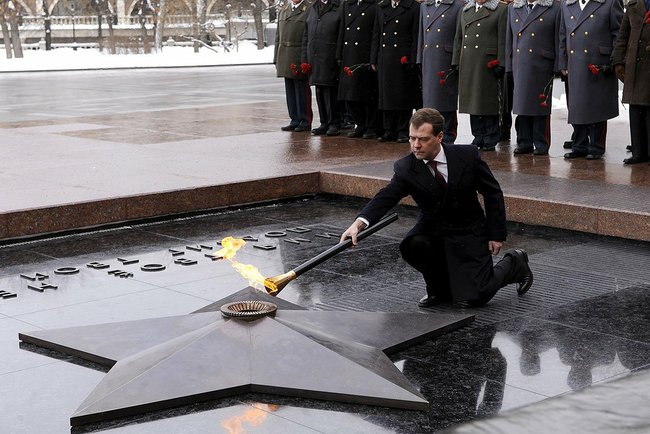 12 век
13-14век век
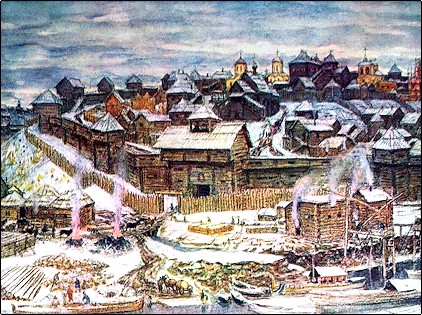 14 век
15 век
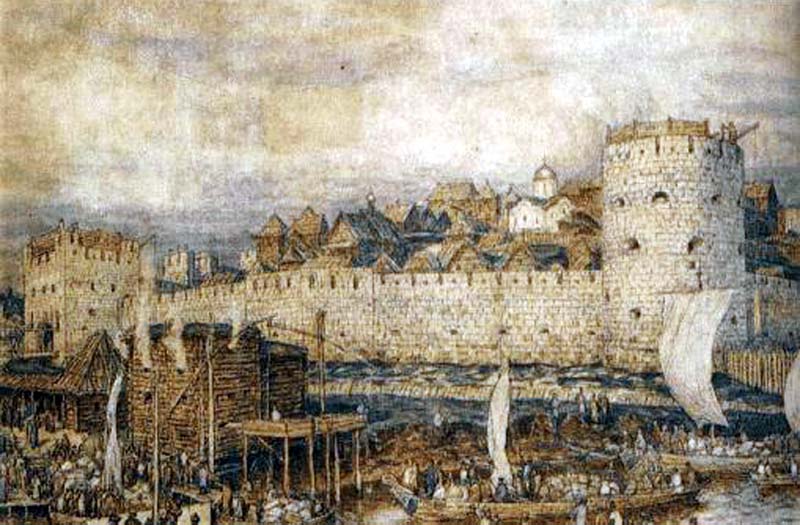 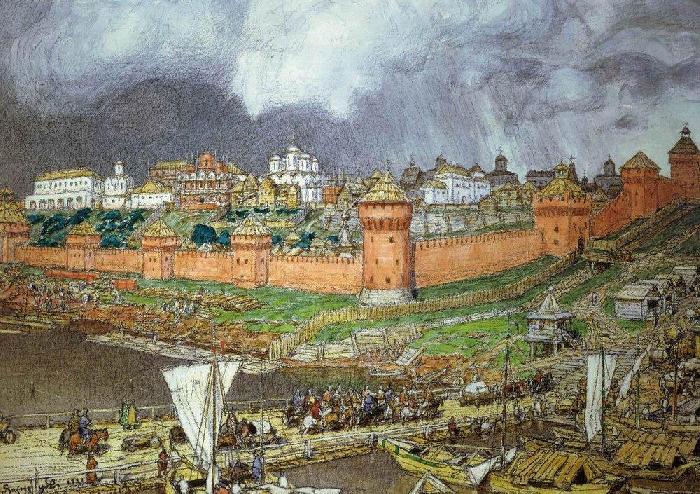 21 век
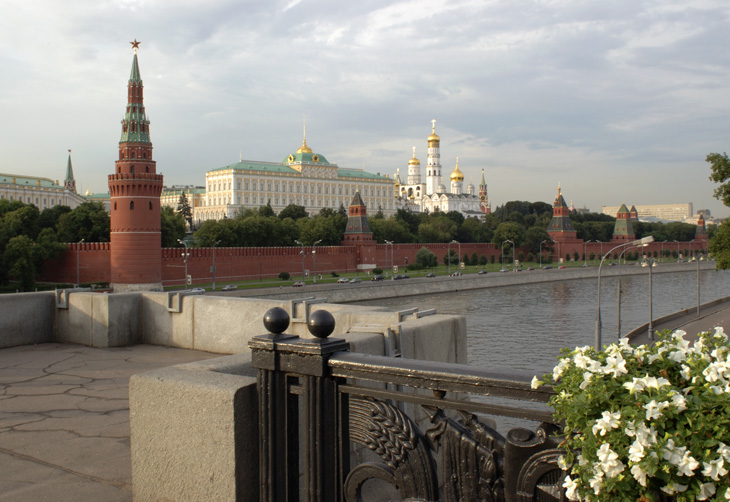